Spolupráca ŠÚKL a SOOL pri implementácii FMD v SR
SARAP, 5. októbra 2018, Bratislava
Petra Dočolomanská, ŠÚKL
registračný systém
D
I
S
T
R
I
B
Ú
C
I
A
L
E
K
Á
R
E
Ň
PACIENT
celoeurópsky

 systém
MAH
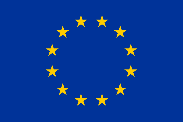 spolupráca všetkých nevyhnutná!
Z
Á
K
O
N
    &
        D
        O
        H
        Ľ
        A
        D
V
    Ý
    R
    O
    B
    A
zapojenie celého liekového reťazca
úlohy ŠÚKL
najskôr spolupráca s MZSR pri niektorých otázkach spojených s FMD 

august  2017 – dohoda o prevzatí role NCA = ŠÚKL

od januára 2018 – účasť ŠÚKL na zasadnutiach EGSF (Európska Komisia)
Delegované nariadeniePOVINNOSTI NCA, kapitola IX
poskytovať nasledujúce informácie
ktoré lieky musia byť vybavené BP
ktoré lieky viazané na LP, príp. uhrádzané musia byť vybavené špecifickým identifikátorom (rozšírenie rozsahu)
ktoré lieky musia mať ATD z dôvodu bezpečnosti pacientov (rozšírenie rozsahu)
dohliadať na registračný systém
oznámenia Komisii
interná pracovná skupina
01/2018 – oficiálne založenie pracovnej skupiny pre FMD a BP na ŠÚKLi
(členovia – inšpekcia, regulácia, VIS a IT, PR, právne)
riešenie otázok, postupov, dohoda o národných požiadavkách
stretnutia so SOOL
účasť SLeK na stretnutiach
stretnutia a spolupráca
09.02.2018 (ŠÚKL, SOOL)

13.04.2018 (ŠÚKL, SOOL, SLeK)

15.06.2018 (ŠÚKL, SOOL, SLeK)
rámcový program stretnutí
vzájomné informovanie sa o postupe v implementácii 

informovanie o dianí na medzinárodnej pôde (EMVO, EGSF)

identifikácia rizík

určenie úloh
výsledky
zoznam MAH
národné požiadavky – dôležitá komunikácia so zainteresovanými osobami
návrh SOOLu – Memorandum o spolupráci
informácie na webe
výmena informácií pre medzinárodné stretnutia
spolupráca do budúcna
aktualizácia zoznamu MAH
diskusia ohľadom prístupu NCA do systému (reporty pri možnom vyšetrovaní falšovania)
výmena ďalších informácií
Ďakujem vám za pozornosť!
"If I have seen further, it is by standing on the shoulders of giants." – Isaac Newton